УПРАВЛІННЯ ЛІКВІДНІСТЮ БАНКУ
Загальні принципи управління ліквідністю банку
01
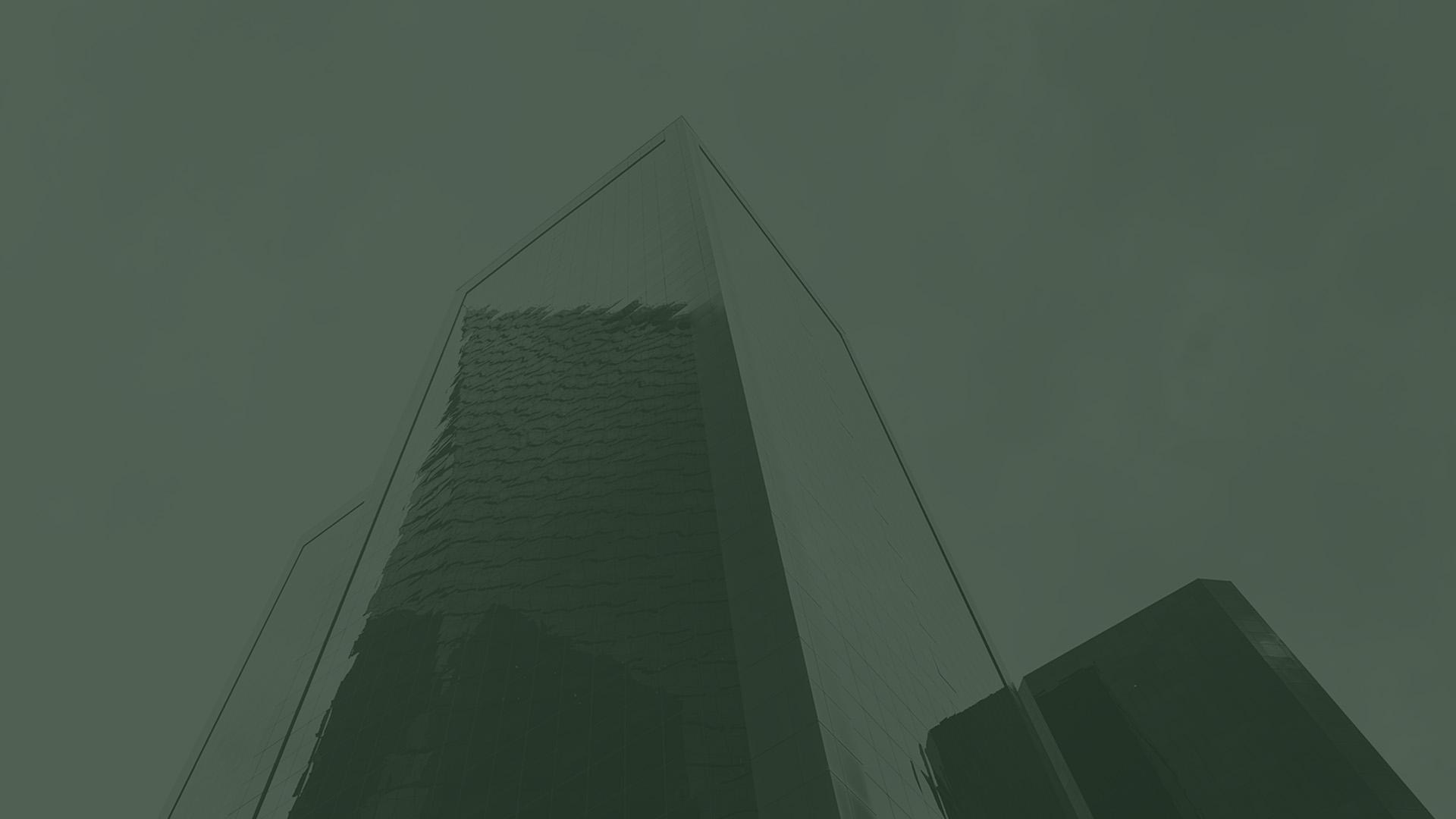 Під ліквідністю банку розуміють його здатність швидко і в повному обсязі задовольняти невідкладні потреби у грошових коштах.

 Управління ліквідністю є складовою більш загального процесу — управління активами і пасивами банку. Тому принципи, стратегії та методи управління ліквідністю мають узгоджуватися з обраним банком підходом до УАП.
Найбільший попит на ліквідні кошти виникає у банків з двох основних причин: ― через зняття клієнтами коштів зі своїх рахунків; ― у зв’язку з надходженням кредитних заявок, які банк вирішує задовольнити.Отже, проблеми ліквідності можуть виникнути як у разі здійснення пасивних операцій банку, так і внаслідок проведення активних операцій, якщо рішення про розміщення коштів приймається раніше, ніж знайдено відповідні джерела фінансування
Джерела формування та напрями використання ліквідних коштів
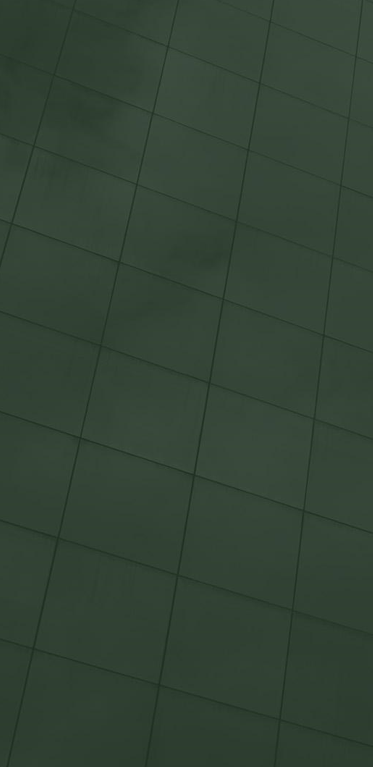 У сучасній міжнародній практиці панує погляд, згідно з яким банк має надавати всі кредити з допустимим рівнем ризику навіть у разі дефіциту грошових коштів, розраховуючи на можливість запозичення ресурсів. Такий підхід називають концепцією партнерства у взаємовідносинах із клієнтом. 
Він орієнтований на встановлення різнобічних стосунків із клієнтурою, максимізацію сукупних кредитів і підвищення дохідності банку. Це означає, що в розрахунках потреби в ліквідних коштах необхідно враховувати і потенційний попит на кредити та ймовірну суму невчасно повернених (реструктуризованих, непогашених) кредитів.
За ступенем ліквідності банківські активи поділяють на три групи.
Високоліквідні активи
Низьколіквідні активи
Ліквідні активи
активи, які знаходяться в готівковій формі або можуть бути швидко реалізовані на ринку. Це — готівкові кошти, дорожні чеки, банківські метали, кошти на рахунках в інших банках, державні цінні папери. У міжнародній практиці до складу високоліквідних активів можуть включатися банківські акцепти, векселі та цінні папери першокласних емітентів
прострочені, пролонговані та безнадійні кредити, ненадійна дебіторська заборгованість, цінні папери, які не обертаються на ринку, господарські матеріли, будинки, споруди та інші основні фонди.
активи, які можуть бути перетворені в грошову форму протягом певного періоду часу (наприклад 30 днів). До цієї групи належать платежі на користь банку з термінами виконання в зазначений період, такі як кредити, в тому числі і міжбанківські, дебіторська заборгованість, інші цінні папери (крім високоліквідних), які обертаються на ринку.
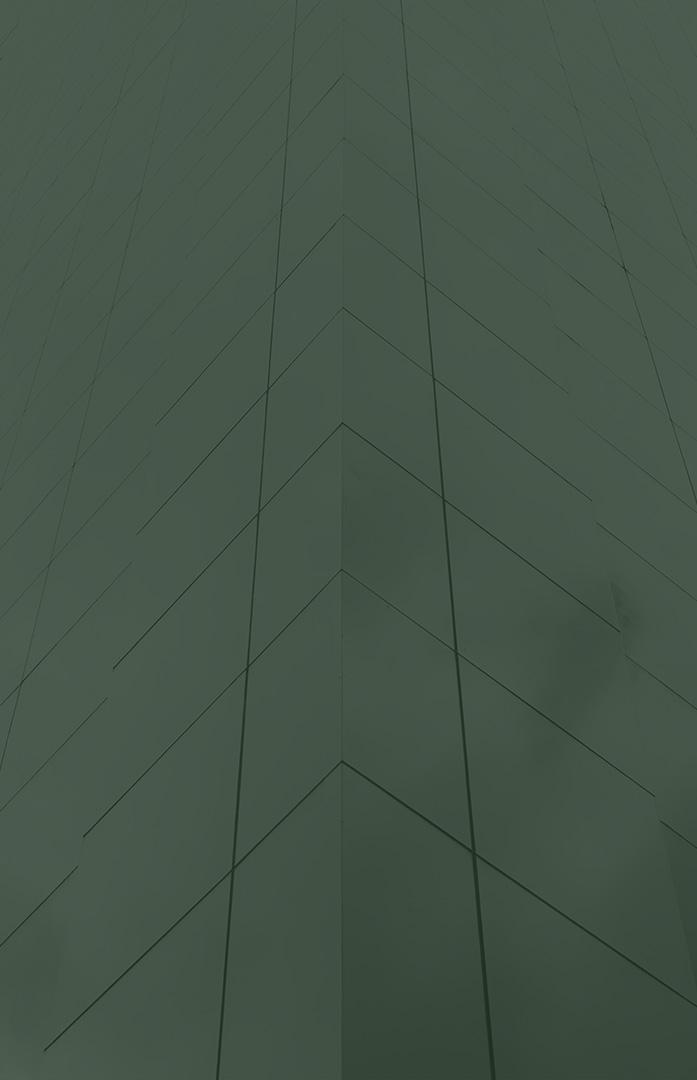 Імовірність настання ситуації невідповідності між попитом і пропозицією ліквідних коштів називають ризиком незбалансованої ліквідності. Очевидно, що ризик ліквідності майже завжди супроводжує банківську діяльність.

На підвищення ризику ліквідності впливають як зовнішні (загальносистемні), так і внутрішні чинники. 
До загальносистемних чинників належать такі, як нерозвиненість фінансового ринку, брак ліквідних ринків для окремих активів, що ускладнює їх продаж за прийнятною ціною в короткі строки, загальні кризові явища в економіці, які унеможливлюють безперебійне залучення коштів, і т. ін. 

Серед чинників підвищення ризику ліквідності, пов’язаних з діяльністю конкретного банку, такі: дисбаланс грошових потоків, викликаний невідповідністю структури вимог та зобов’язань банку; недостатність ліквідних активів; нестабільність ресурсної бази; низький рейтинг банку; хибна стратегія управління ліквідністю (наприклад, пріоритетність прибутковості над ліквідністю).
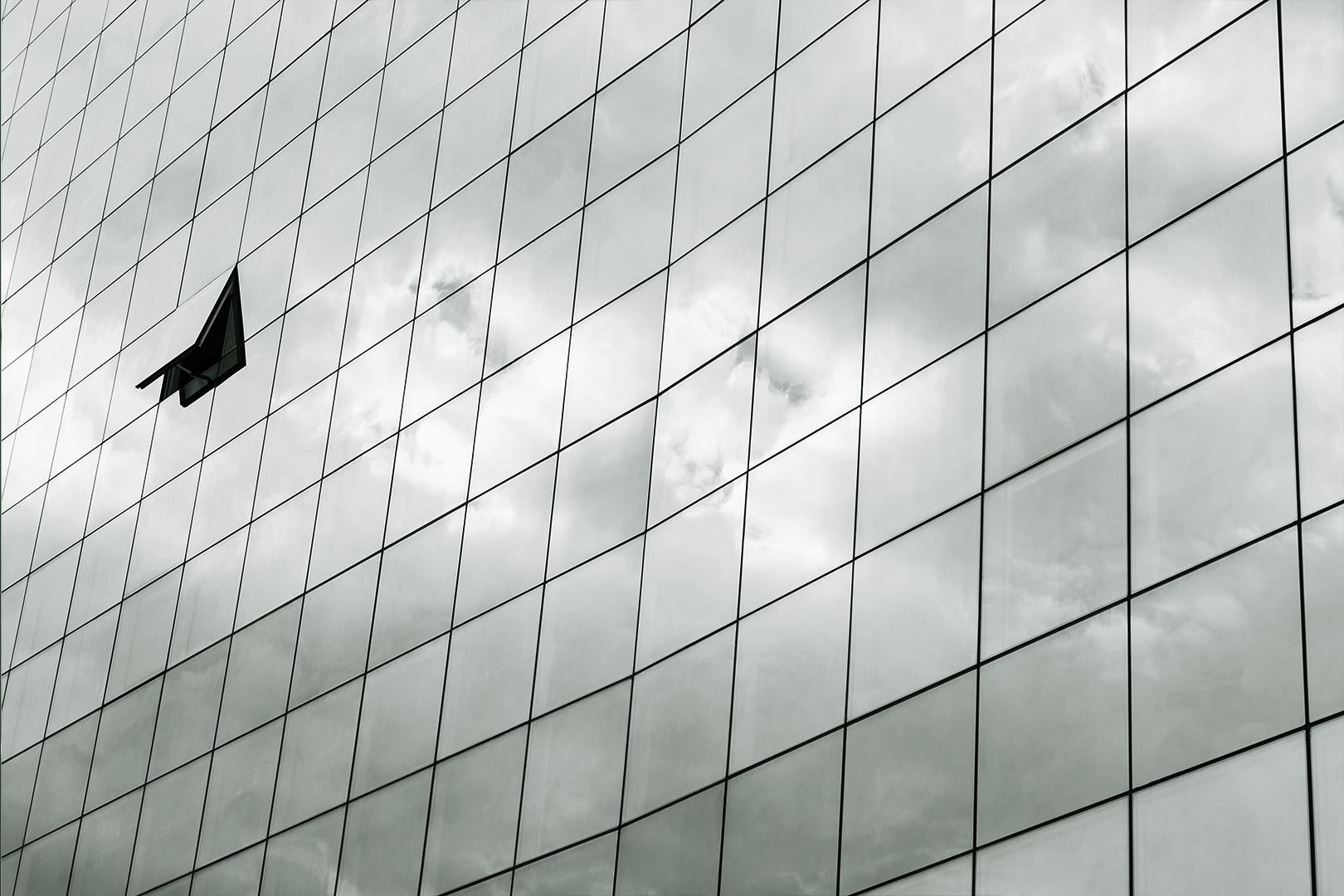 Мета процесу управління ліквідністю полягає в безперебійному забезпеченні достатнього рівня ліквідності банку за мінімальних витрат.
Банк вважається ліквідним, якщо він має можливість постійно і безперебійно задовольняти потреби у грошових коштах, трансформувати свої активи в готівку без суттєвої втрати їх вартості або в будь-­який момент запозичати кошти на ринку за середньою ставкою для поповнення ліквідності.
Щоб запобігти надмірному підвищенню ризику ліквідності, менеджмент банку має керуватися у своїй діяльності такими принципами:
постійність аналізу потреб банку в ліквідних коштах для уникнення як їх надлишку, так і дефіциту
врахування взаємозв’язку ризику ліквідності з іншими сферами діяльності, такими як залучення та розміщення коштів, а також ризиком відсоткових ставок
пріоритетність ліквідності, зокрема й у виборі напрямів розміщення коштів
планування та прогнозування дій банку в разі виникнення незбалансованої ліквідності та кризових ситуацій
Система управління банківською ліквідністю складається із підсистеми стратегічного управління і планування та підсистеми оперативного управління і моніторингу ліквідності. Формування підсистеми стратегічного управління ліквідністю має відбуватися в контексті загальної стратегії банку і базуватися на обраних ним принципах та підходах до управління активами і пасивами. Оскільки вибір загальних стратегій управління банком незначний — їх лише дві, то це стосується і ліквідності. Першу стратегію спрямовано на максимізацію прибутків, а отже свідоме прийняття підвищеного ризику незбалансованої ліквідності, друга має на меті мінімізацію ризику незбалансованої ліквідності та стабілізацію прибутків. стабілізацію прибутків стабілізаціюПідсистему оперативного управління ліквідністю спрямовано на визначення щоденної потреби в ліквідних коштах та вибір раціональних джерел їх поповнення для прийняття обґрунтованих управлінських рішень.
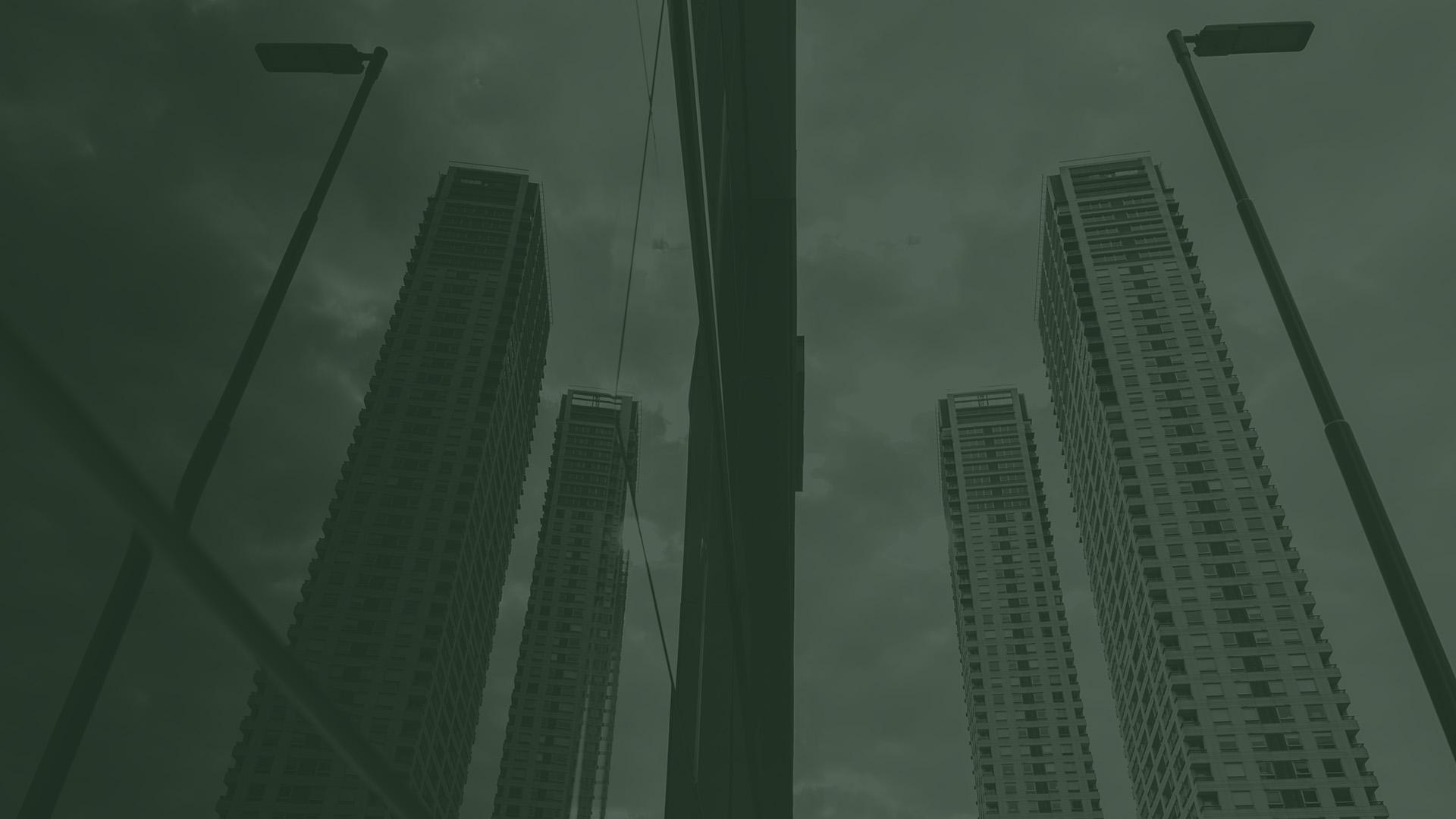 Основні етапи оперативного управління ліквідністю:
04
02
03
01
розподіл планового періоду на інтервали згідно зі строками виконання активів та зобов’язань
групування активів і пасивів банку за строками
контроль за дотриманням обов’язкових нормативів ліквідності
визначення планового періоду для оцінювання потреб ліквідності
05
07
08
06
09
обчислення розриву ліквідності (фактичного та прогнозованого) у кожному із зафіксованих інтервалів
складання плану дій у разі виникнення дефіциту або позитивного сальдо ліквідності
моніторинг ліквідної позиції банку
прогнозування обсягів та строків проведення активних і пасивних операцій банку у межах обраного періоду
обчислення сукупного (кумулятивного) розриву ліквідності протягом планового періоду
Стратегії управління ліквідністю банку
02
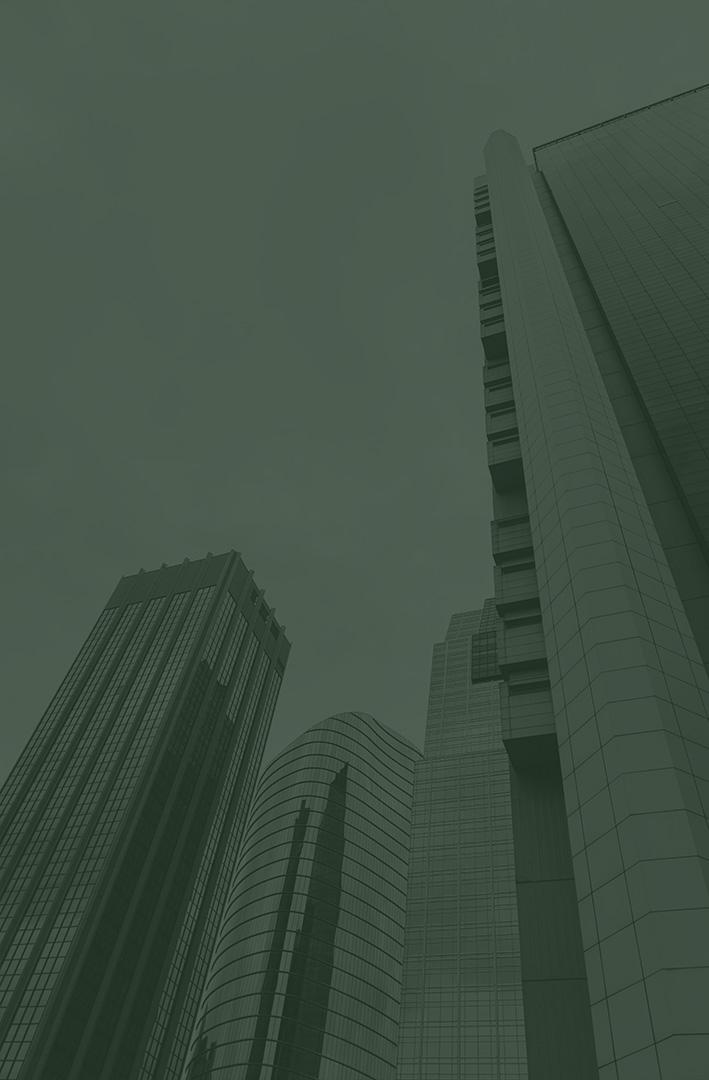 У практичній діяльності банки застосовують три основні стратегії управління ліквідністю, які, по суті, є проявом загальних підходів до управління активами і пасивами банку:
Стратегія трансформації активів (управління ліквідністю через активи)
Сутність цього підходу полягає в нагромадженні високоліквідних активів, які повністю забезпечують потреби ліквідності банку. У разі виникнення попиту на ліквідні кошти активи банку продаються доти, доки не буде задоволено потреби у грошових коштах. Отже, відбувається перетворення (трансформація) активів у грошову форму. 

За такого підходу ліквідність характеризується як запас. При цьому активи повинні мати таку властивість як стабільність цін (тобто можливість продажу значної їх кількості без суттєвого зниження ціни), а також обертатися на ліквідному вторинному ринку для швидкого перетворення на гроші. 

За використання стратегії трансформації активів банку необхідно: 
 визначити оптимальне співвідношення високоліквідних та загальних активів з урахуванням стабільності ресурсної бази; 
 здійснити порівняльний аналіз цінової динаміки на ринках, придатних для реалізації активів (якщо такий вибір існує).
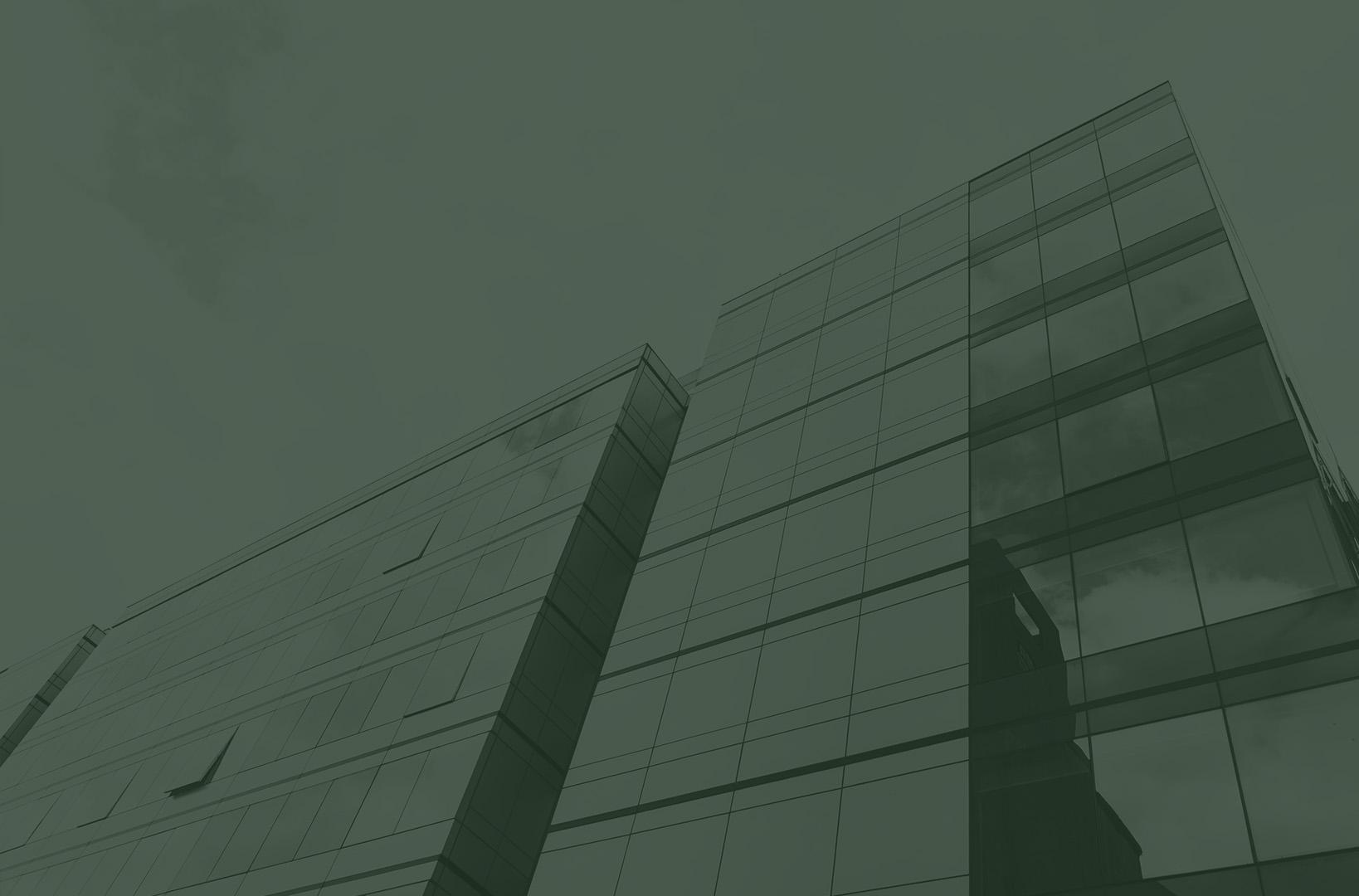 У практичній діяльності банки застосовують три основні стратегії управління ліквідністю, які, по суті, є проявом загальних підходів до управління активами і пасивами банку:
Стратегія запозичення ліквідних засобів (управління ліквідністю через пасиви)
Зміст підходу полягає в запозиченні грошових коштів у кількості, достатній для повного покриття потреб ліквідності. Запозичення здійснюють лише після виникнення попиту на грошові кошти, щоб уникнути нагромадження високоліквідних активів, які приносять низькі доходи. 
Необхідною умовою застосування стратегії запозичення ліквідності є досить високий ступінь розвитку фінансових ринків, які дають змогу в будь­який час і в будь­-яких кількостях позичати ліквідні кошти. 
Основними джерелами запозичення ліквідних коштів для банків є міжбанківські позики, угоди репо, депозитні сертифікати, позики в євровалюті та механізм рефінансування операцій комерційного банку центральним банком. 

Стратегія запозичення ліквідності потребує адекватної аналітичної підтримки, яка включає:
  прогнозний аналіз потреби банку у ліквідних коштах через порівняння вхідних та вихідних грошових потоків; 
 прогнозування стану фінансових ринків та прогнозний аналіз вартості підтримування ліквідної позиції; 
 інваріантний аналіз різних джерел запозичення ліквідних коштів за такими параметрами, як доступність, відносна вартість, відповідність строків залучення та тривалості потреби в ліквідних коштах, правила регулювання, обмеження на використання; 
 вибір оптимального варіанту підтримки ліквідної позиції та обґрунтування управлінських рішень.
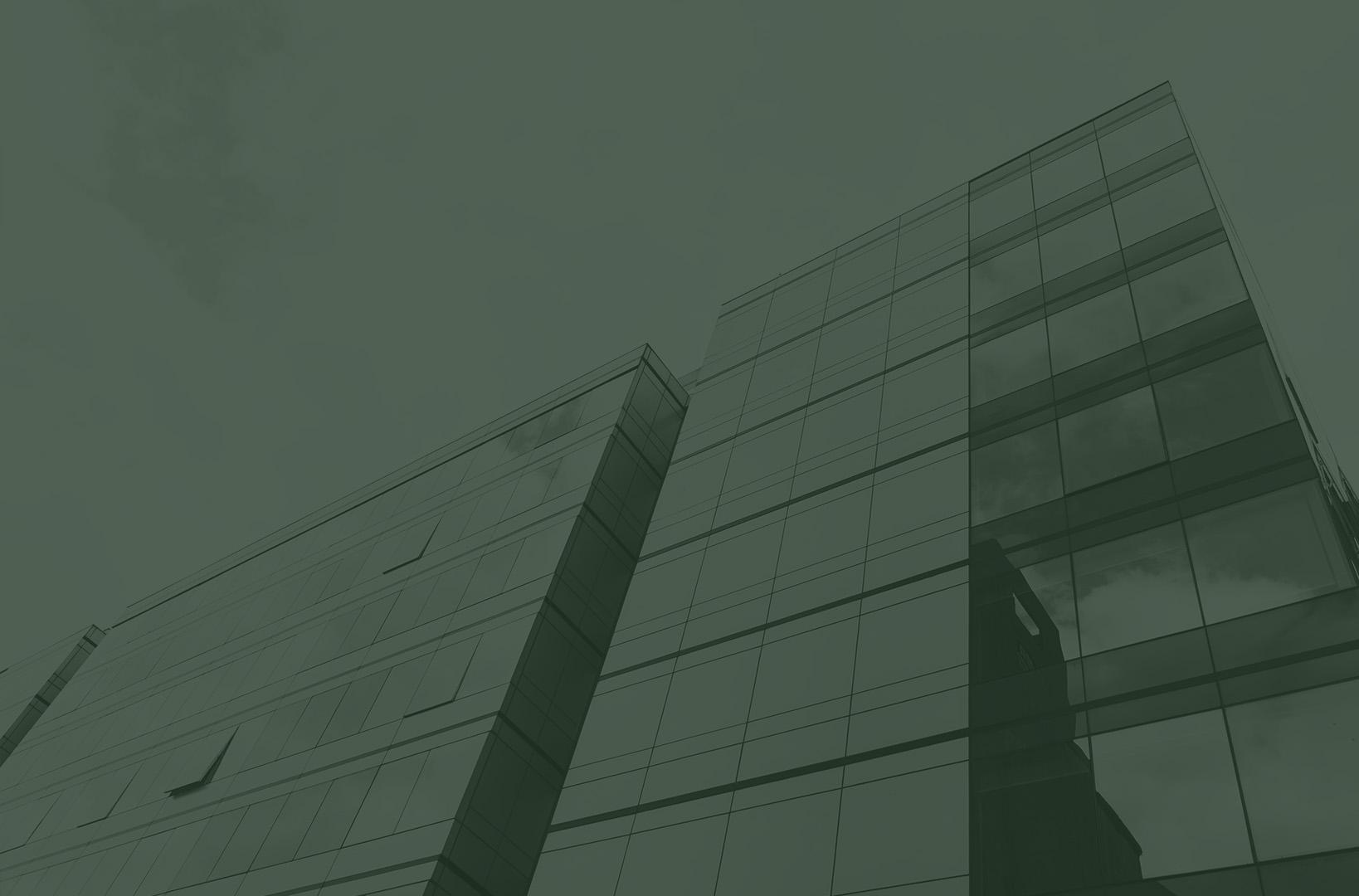 У практичній діяльності банки застосовують три основні стратегії управління ліквідністю, які, по суті, є проявом загальних підходів до управління активами і пасивами банку:
У практичній діяльності банки застосовують три основні стратегії управління ліквідністю, які, по суті, є проявом загальних підходів до управління активами і пасивами банку:
Стратегія збалансованого управління ліквідністю (через активи і пасиви)
Згідно стратегії, частина попиту на ліквідні кошти задовольняється за рахунок нагромадження високоліквідних активів, а решта — за допомогою проведення операцій запозичення коштів. 
Для зниження ризикованості банки часто укладають попередні угоди про відкриття кредитних ліній з імовірними кредиторами, що допомагає вчасно забезпечити непередбачені потреби в грошових коштах. Через високу вартість стратегії трансформації активів і високу ризикованість стратегії запозичення більшість банків зупиняють свій вибір на компромісному варіанті управління ліквідністю — стратегії інтегрованого управління активами і пасивами. 

Аналітична підтримка цієї стратегії управління ліквідністю є найскладнішою і включає цілий комплекс задач: 
1 аналіз стабільності ресурсної бази банку з урахуванням диференціації джерел фінансування; 
 визначення оптимального для банку ступеня відповідності джерел фінансування та напрямів розміщення активів; 
3 обґрунтування оптимального співвідношення між накопиченням високоліквідних активів та можливостями їх запозичення на ринках; 
4прогнозний аналіз потреби у ліквідних коштах та прогнозування стану грошових ринків як з погляду динаміки відсоткових ставок, так і з погляду доступності джерел поповнення ліквідності;
5 інваріантний аналіз напрямів підтримування ліквідної позиції банку; 
6 обґрунтування доцільності укладання попередніх угод про відкриття кредитних ліній з імовірними кредиторами для зниження ризику незбалансованої ліквідності.
Методи оцінювання потреби в ліквідних коштах
03
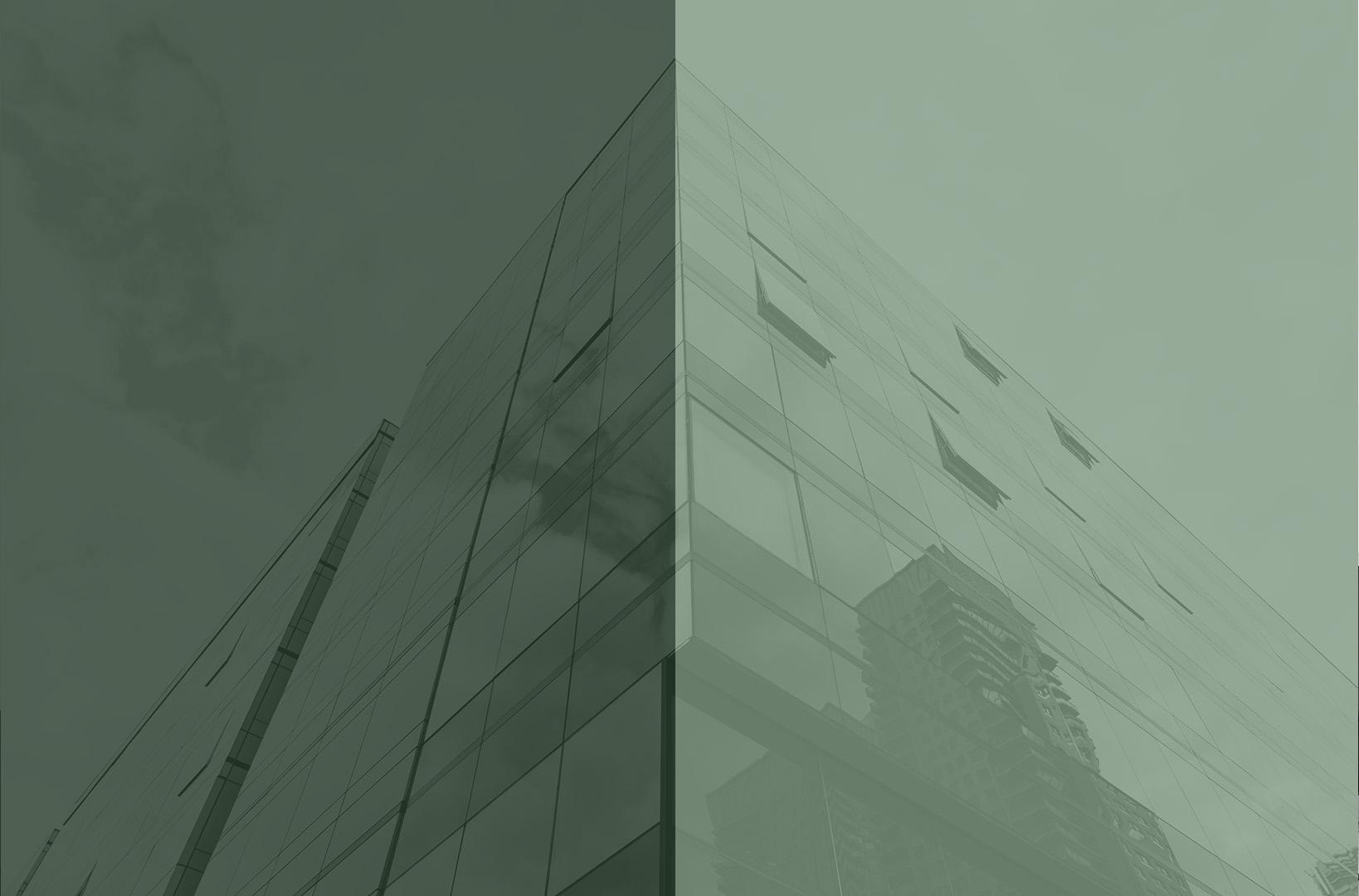 Загальна потреба банку в ліквідних коштах визначається як сума очікуваної потреби у грошових коштах для обслуговування депозитних і не депозитних зобов’язань та потреби в наданні ліквідних кредитів. У практичній діяльності менеджмент банків застосовує кілька методів оцінювання потреб банку в ліквідних коштах:
метод фондового пулу (оцінювання грошових потоків)
метод структурування фондів (поділу джерел фінансування)
метод показників ліквідності
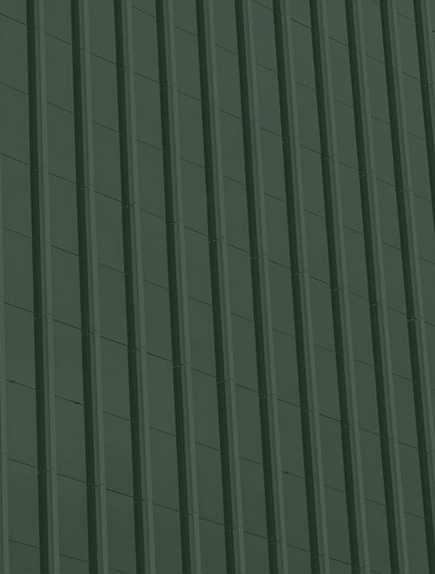 Сутність методу фондового пулу полягає у зіставленні загальної потреби в ліквідних коштах з наявними джерелами їх надходження, котрі перебувають у розпорядженні банку. 
Особливістю підходу є те, що всі надходження банку розглядаються як єдиний пул без диференціації за джерелами фінансування. 

В основу покладено два очевидні твердження: 
1) ліквідність зростає зі збільшенням депозитів і зниженням обсягів кредитування; 
2) ліквідність знижується зі зменшенням депозитної бази і зростанням потреби у кредитах. 

Основні етапи застосування методу фондового пулу:
визначення планового періоду для оцінювання потреб ліквідності; 
прогнозування обсягів кредитів і депозитів для обраного періоду; 
обчислення очікуваної динаміки зміни обсягів ліквідних коштів протягом планового періоду;
оцінка нетто-ліквідної позиції банку протягом планового періоду; 
складення плану дій у разі виникнення дефіциту або позитивного сальдо ліквідності.
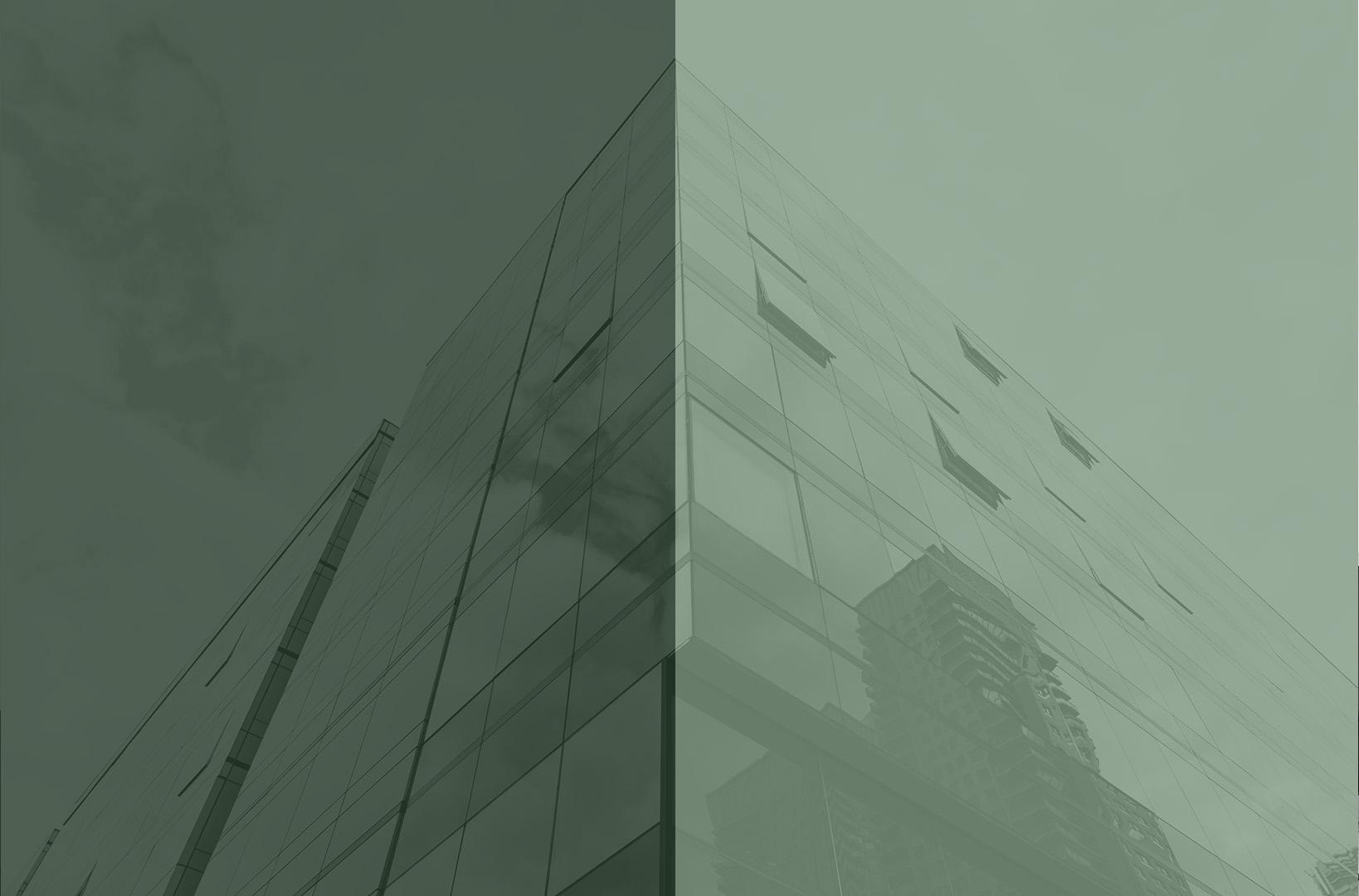 На зміни в обсягах, структурі та стабільності ресурсної бази банку впливає комплекс чинників загальноекономічного характеру, які необхідно враховувати. Під впливом цих чинників формуються не лише ресурси, але й активи банку, зокрема попит на кредити.Вплив подібних чинників вивчають, розподіливши їх за наступними групами:
1) трендові — показують довгостроковий середній темп росту депозитів, кредитів та виявляють загальні тенденції, які екстраполюються на майбутнє; 
2) циклічні — відтворюють коливання ділової активності в країні протягом одного економічного циклу; 
3) структурні — відображають зрушення у структурі ресурсної бази та активів по групі чи системі банків; 
4) сезонні — визначають зміни у стані депозитів та кредитів протягом певного періоду (тижні, місяці) порівняно із середньорічним; 
5) випадкові та надзвичайні, пов’язані з особливостями діяльності клієнтів.
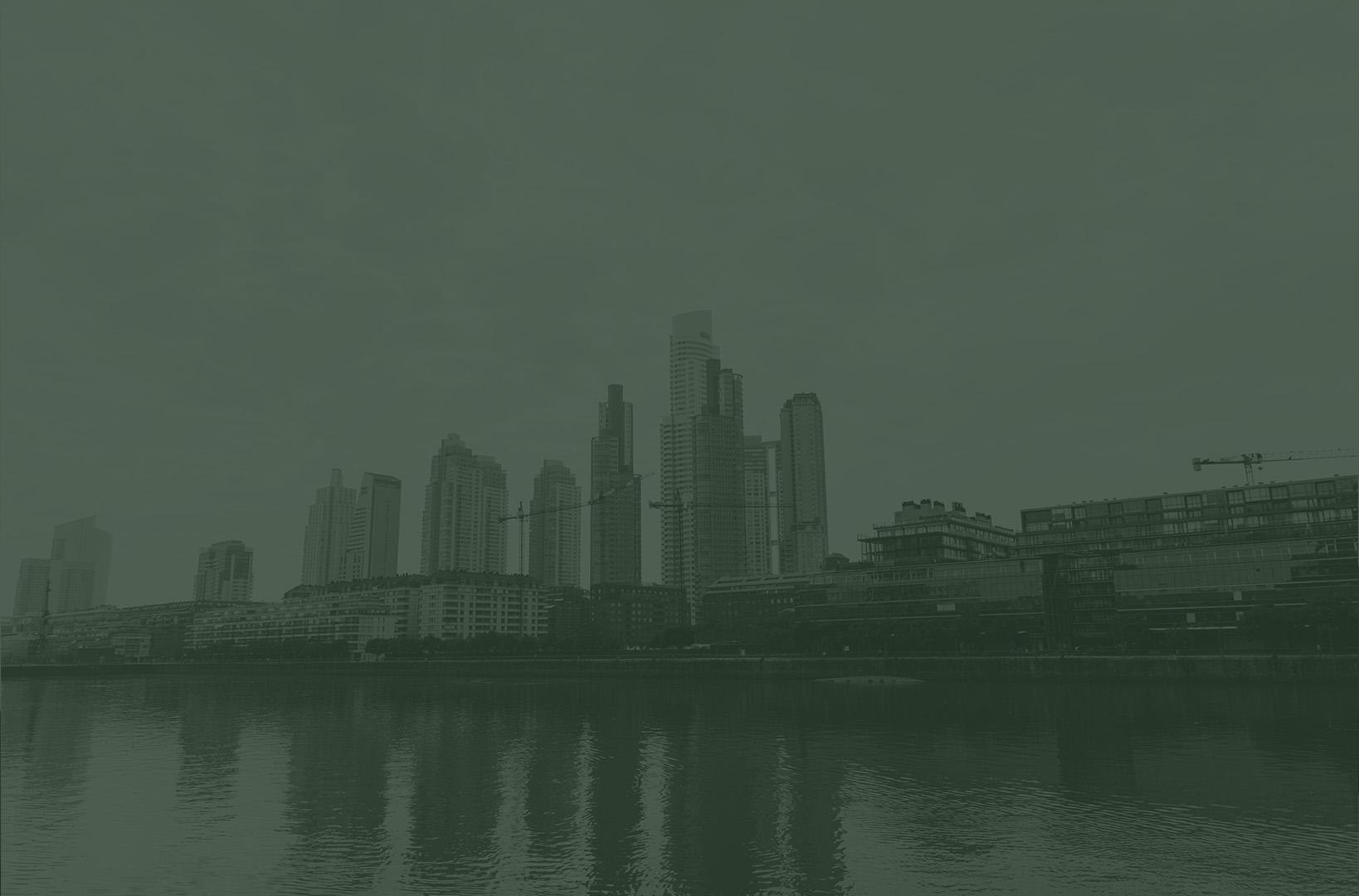 Сутність методу структурування фондів полягає у встановленні відповідності між конкретними видами джерел та напрямами використання ресурсного потенціалу. Частина ресурсів, сформована за рахунок мінливих джерел, таких як вклади до запитання, залишки на розрахункових рахунках клієнтів, вкладається в короткострокові кредити та цінні папери. Кошти, одержані з відносно стабільних джерел (строкові вклади, депозити), можуть бути спрямовані на видачу довгострокових кредитів і придбання облігацій.

У разі використання методу структурування фондів необхідно: 
1 на першому етапі розподілити всі ресурси за джерелами формування залежно від оборотності за рахунками; 
 на другому етапі за кожним із джерел установити вимоги збереження фіксованої частки ресурсів у ліквідній формі; 
 на третьому етапі розподілити кошти з кожного джерела на фінансування відповідної групи активів.

Потреба банку в ліквідних коштах оцінюється встановленням для кожної категорії джерел фінансування вимоги збереження певної частки коштів у ліквідній формі. Для стабільних джерел ця частка може бути незначною — 10-15 %, для мінливих вкладів і недепозитних зобов’язань — 25-30 %, для зобов’язань за «гарячими грошима» — 80-90 %.
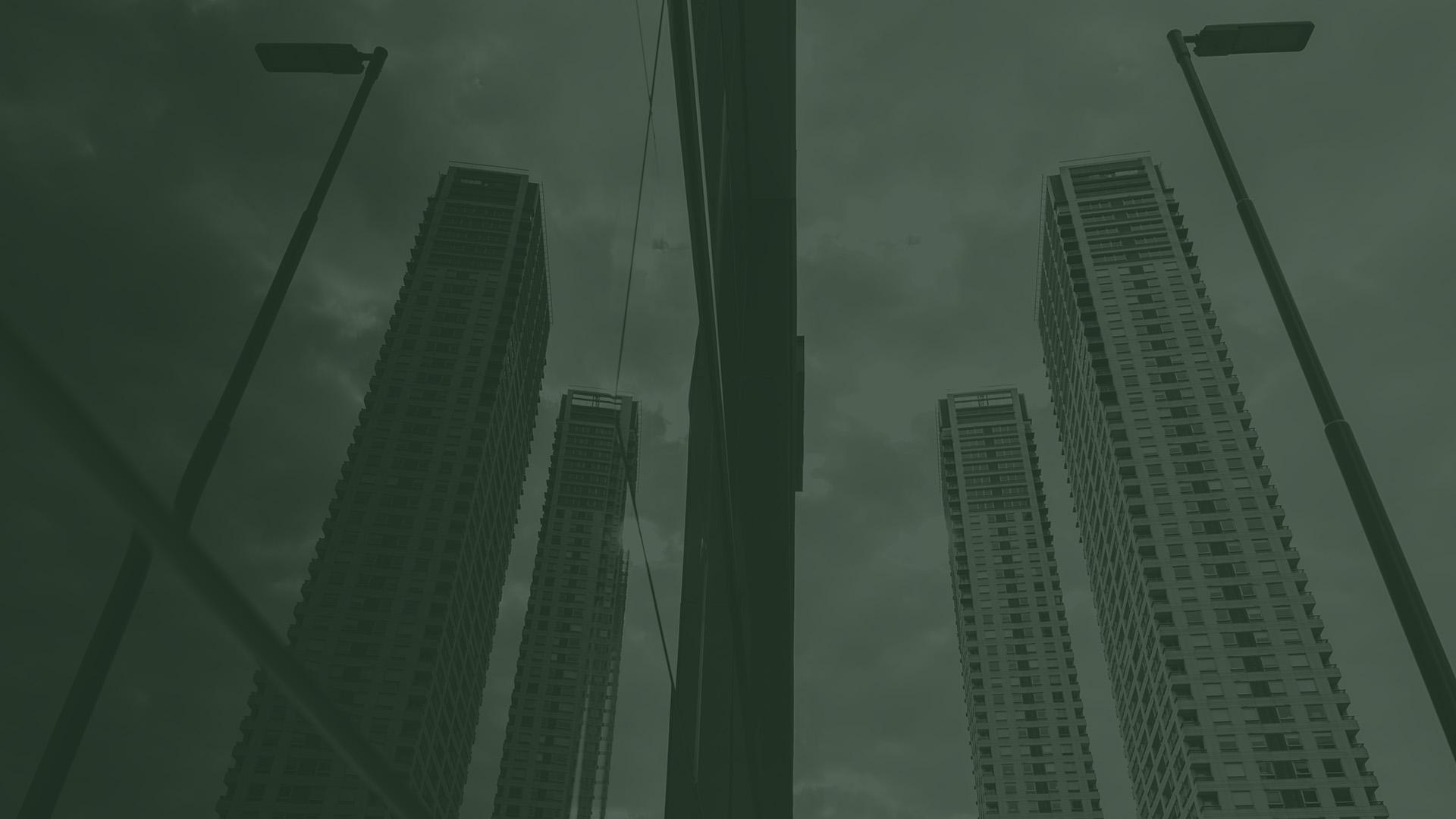 Метод показників ліквідності.
Управління ліквідністю банку може здійснюватися за допомогою розрахунку певних показників, які характеризують рівень забезпеченості банку ліквідними коштами. Значення обчислених коефіцієнтів порівнюються з нормативами, середньогалузевими значеннями показників або з рівнем, який визначений банками на основі практичного досвіду. 

Результати порівняльного аналізу дозволяють виявити загальні тенденції зміни ліквідності банку й імовірність виникнення проблемних ситуацій, а також вжити відповідних заходів щодо поповнення ліквідних активів або реструктуризації балансу. Метод показників ліквідності застосовується менеджментом банку для контролю за її рівнем.
Коефіцієнти банківської ліквідності
Визначення ліквідної позиції банку
04
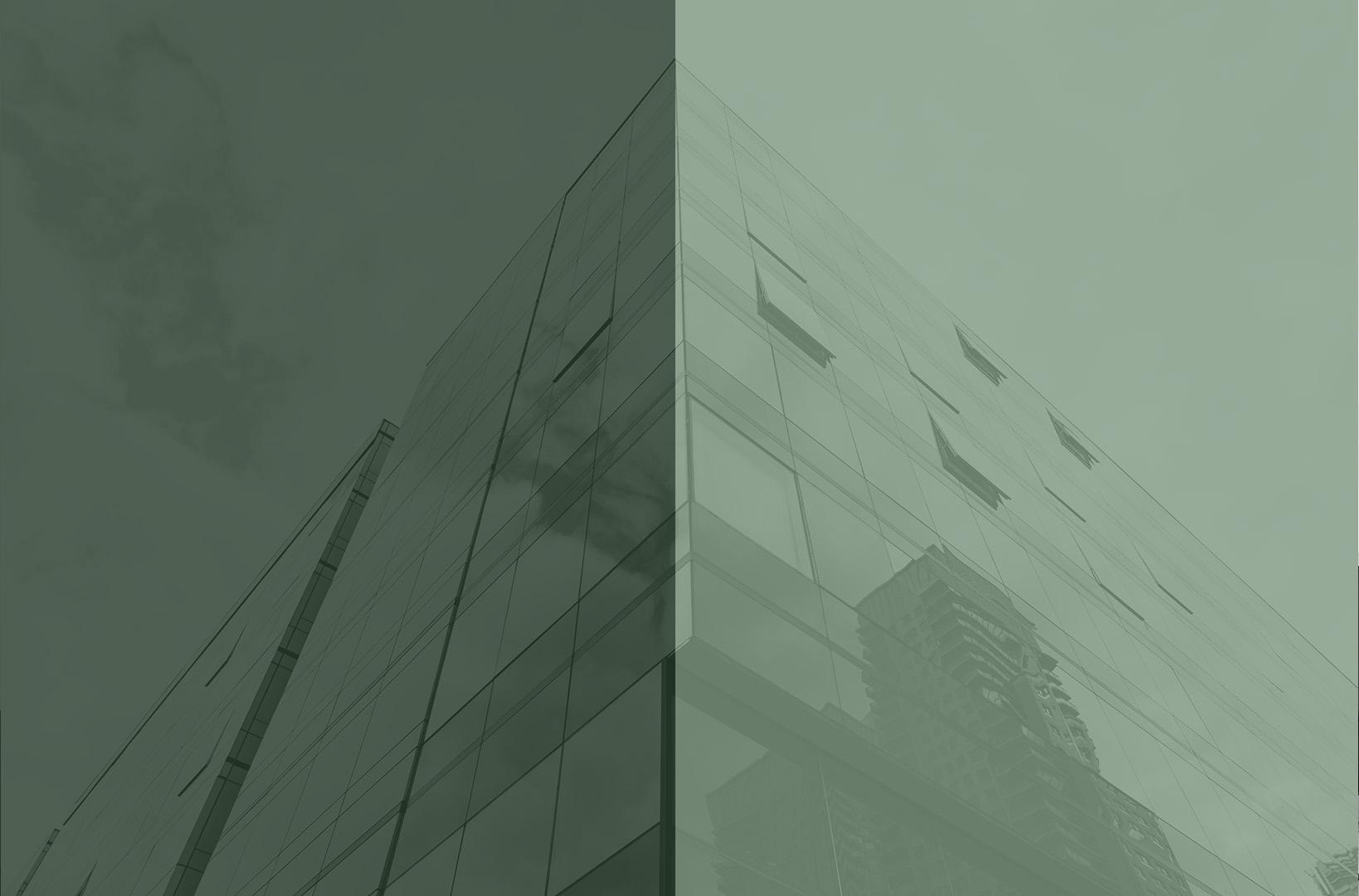 Оперативне управління ліквідністю спрямовано на здійснення контролю за ліквідною позицією банку. Моніторинг ліквідної позиції банку найчастіше проводять за допомогою порівняння вхідного та вихідного грошових потоків банку та визначення розриву ліквідності у кожному із періодів прогнозування.
Вхідний грошовий потік (надходження коштів) банку формується внаслідок: 
 повернення раніше розміщених активів; 
 збільшення зобов’язань банку (залучення депозитів, відкриття рахунків); 
 збільшення власних коштів банку: одержання доходів, надходження коштів від засновників (акціонерів), продажу цінних паперів власної емісії.
 Вихідний грошовий потік формується внаслідок: 
виконання зобов’язань банку (використання клієнтами своїх коштів, повернення строкових депозитів, міжбанківських позик тощо);
розміщення грошових коштів в активні операції (надання кредитів, купівля цінних паперів, основних фондів тощо);
здійснення власних операцій банку: виплата дивідендів акціонерам, адміністративно-господарські та операційні витрати, повернення часток в статутному капіталі у зв’язку з виходом із складу засновників.
Показником, який характеризує стан ліквідної позиції банку, є розрив ліквідності, або нетто-ліквідна позиція банку (GL), — різниця між сумою надходжень (ICF) та сумою використаних коштів (UCF):GL = ICF – UCF                                             Якщо наявні ліквідні кошти за обсягом перевищують їх використання, то існує додатний розрив ліквідності (GL > 0). Це той надлишок ліквідності, який необхідно швидко інвестувати в дохідні активи до виникнення потреби в грошових коштах. Коли потреба в ліквідних коштах за обсягом перевищує їхню наявність, то банк має від’ємний розрив (дефіцит) ліквідності (GL < 0). Відтак перед менеджментом банку постає завдання пошуку найдешевших і найдоступніших джерел поповнення ліквідних коштів.
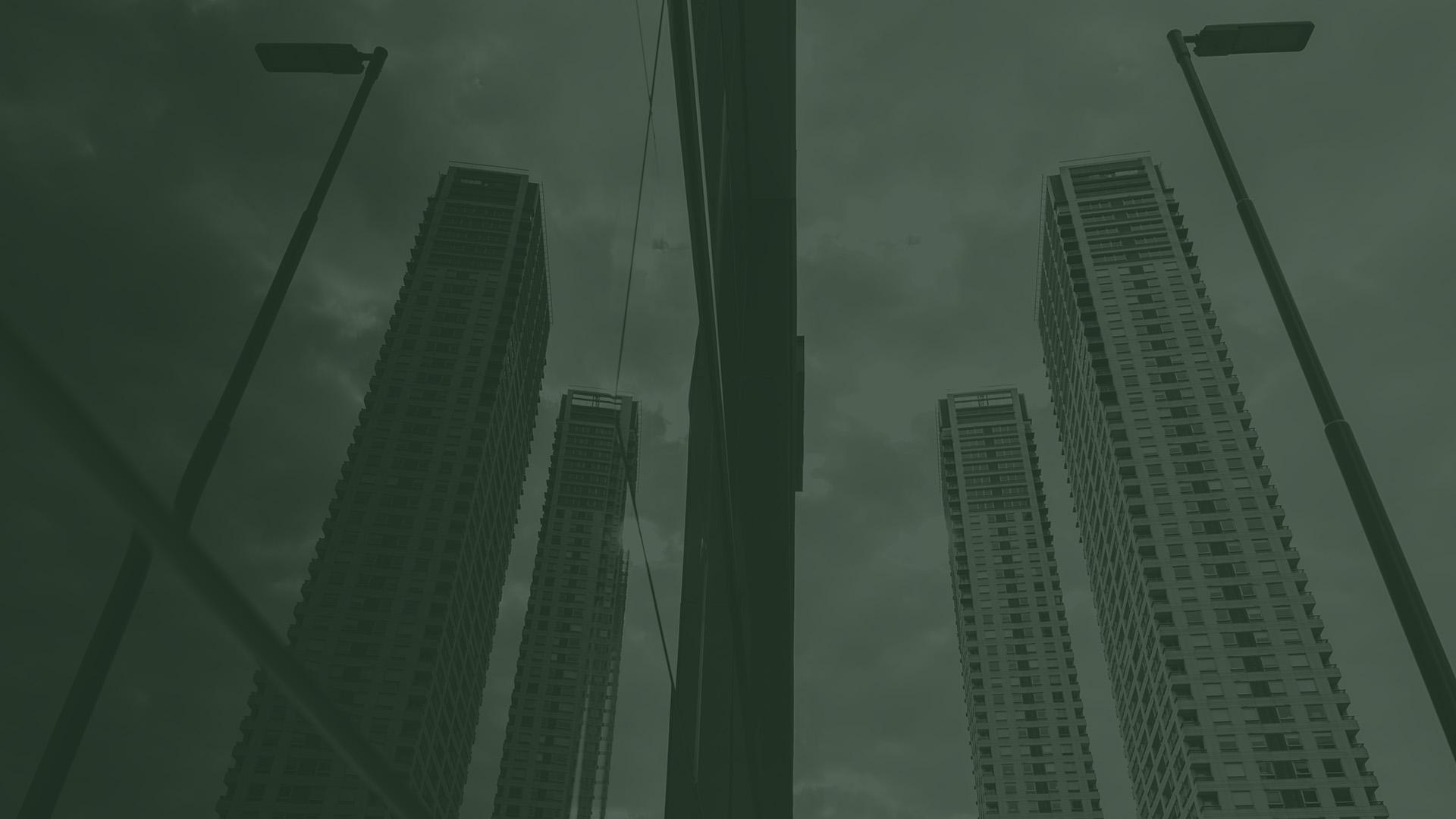 Управління грошовою позицією та обов’язковими резервами банку
05
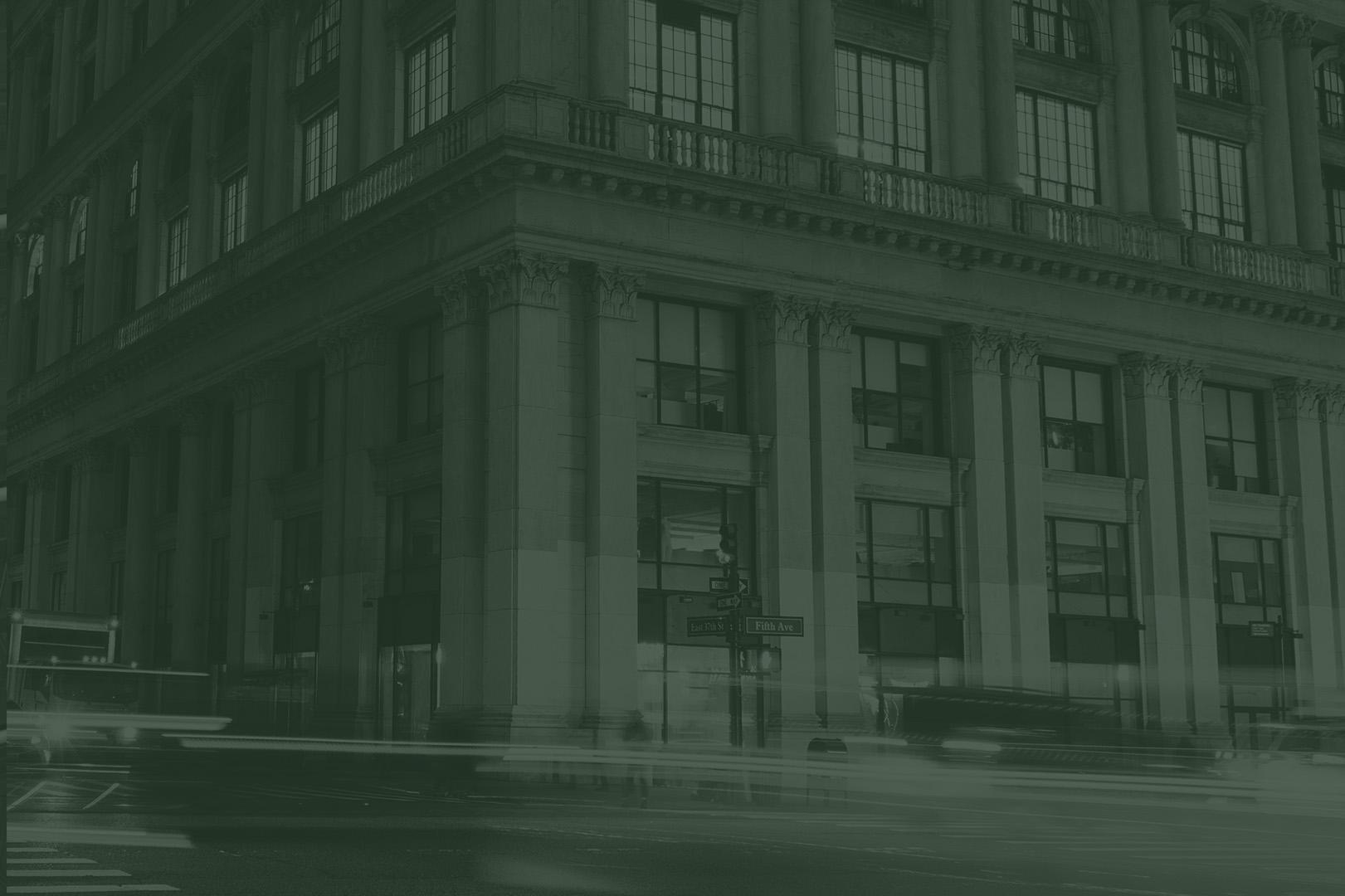 Грошова позиція банку визначається відношенням суми коштів на кореспондентському рахунку та у касі банку до його сукупних активів. 
Показник грошової  позиції банку тісно пов’язаний з нормами обов’язкового резервування, як основним інструментом грошово-кредитної політики в більшості країн світу. 
Обов’язкові резерви — це певна сума активів, які комерційний банк згідно з чинним законодавством зобов’язаний зберігати в центральному банку. 
Роль резервів можуть виконувати лише певні види активів — кошти на коррахунку в центральному банку та готівкові кошти в касі комерційного банку. 

Формування обов’язкових резервів має на меті:
регулювання грошової маси в обігу; 
2) забезпечення своєчасності здійснення платежів за вимогами клієнтів; 
3) підтримання ліквідності комерційного банку.
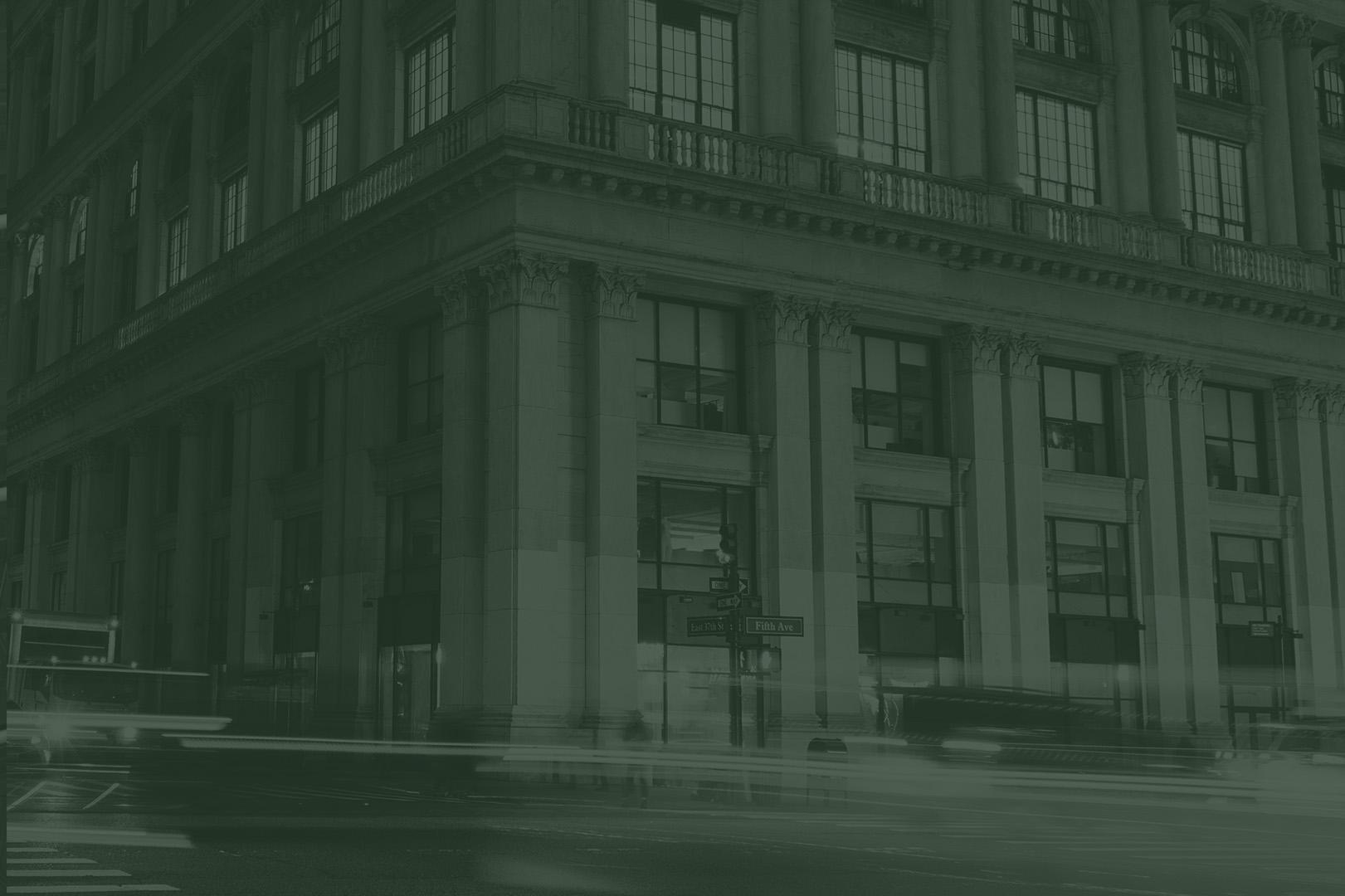 Основна мета менеджменту банку у сфері управління обов’язковими резервними вимогами — підтримати передбачені законом резерви на мінімальному рівні та не допустити ні надлишків, ані дефіциту. Надлишкові резерви не приносять процентних доходів, і тому знижують можливості одержання прибутку, а дефіцит резервів тягне за собою втрати, зумовлені застосуванням штрафних санкцій, порушує налагоджену роботу банку, знижує її ефективність.
Якщо сума наявних сукупних коштів вища за ту, яку розраховано згідно з резервними вимогами, то банк має надлишкові резерви. Отже, менеджер повинен швидко інвестувати надлишки, оскільки такі активи не приносять доходу. Як правило, банк продає залишки резервних коштів на міжбанківському ринку іншим фінансовим установам, що їх потребують.
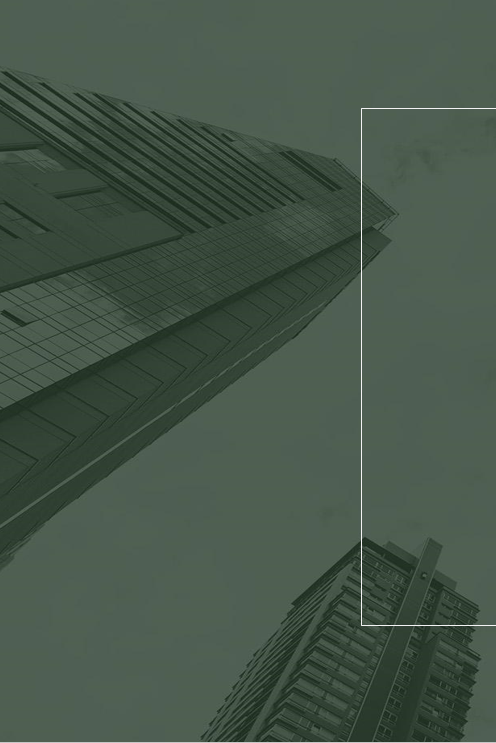 На вибір джерел поповнення обов’язкових резервів впливають такі чинники: 
 терміновість покриття дефіциту; 
 тривалість потреби поповнення резервів; 
 можливість доступу банку до ринків ліквідних активів;
  відносна вартість джерела поповнення резервів; 
 ризикованість джерел; 
 можливість проведення операцій хеджування для уникнення відсоткового ризику; 
 правила регулювання, які обмежують використання деяких джерел; 
перспективи грошово-кредитної політики в країні, прогноз зміни облікової ставки, норм резервування; 
результати прогнозування кривої дохідності та очікувані зміни відсоткових ставок порівняно з відсотковим ризиком, на який наражається банк у разі запозичення коштів.